Protocol Vulnerabilities panel

Petr Špaček
Raffaele Sommese
OARC 43 Participation
Mattermost Workshops channel
https://chat.dns-oarc.net/community/channels/workshops
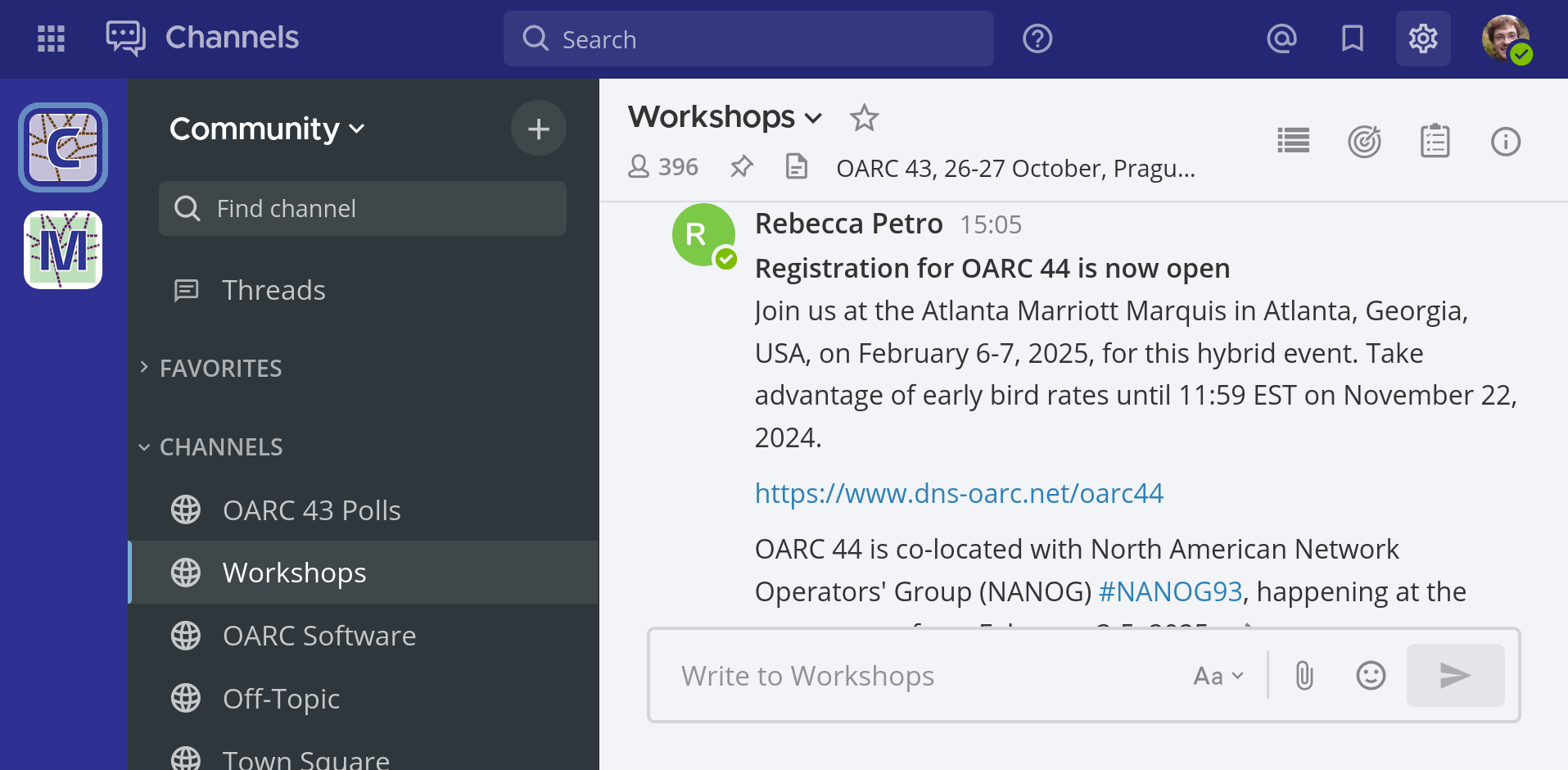 1
2
OARC 43 Talk rating
Mattermost OARC 43 Polls channel
https://chat.dns-oarc.net/community/channels/oarc-43-polls
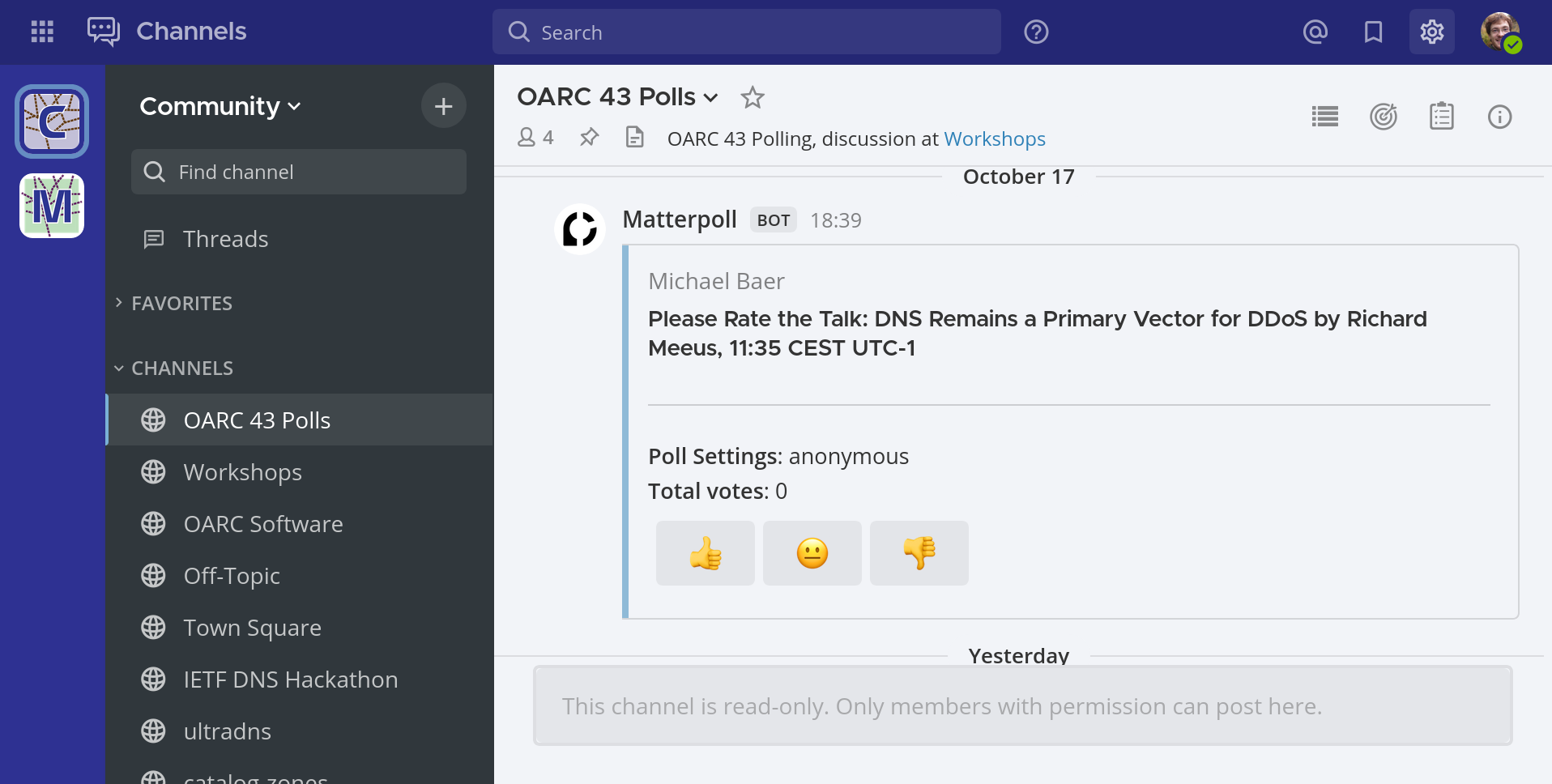 1
2
3
Lightning Talks
20 minutes in during Session 3, Day 2
5 minutes per talk. No Q&A

Abstract submissions close at 5:00 PM CEST (15:00 UTC)

Call for Presentations @ https://www.dns-oarc.net/oarc43
PC will select and notify speakers
Protocol Vulnerabilities panel discussion
Moderated discussion
20 minutes
After all presenters finish
Microphone – state your Name and Affiliation
Mattermost – prefix #questions
OARC 43 Questions
Microphone – state your Name and Affiliation
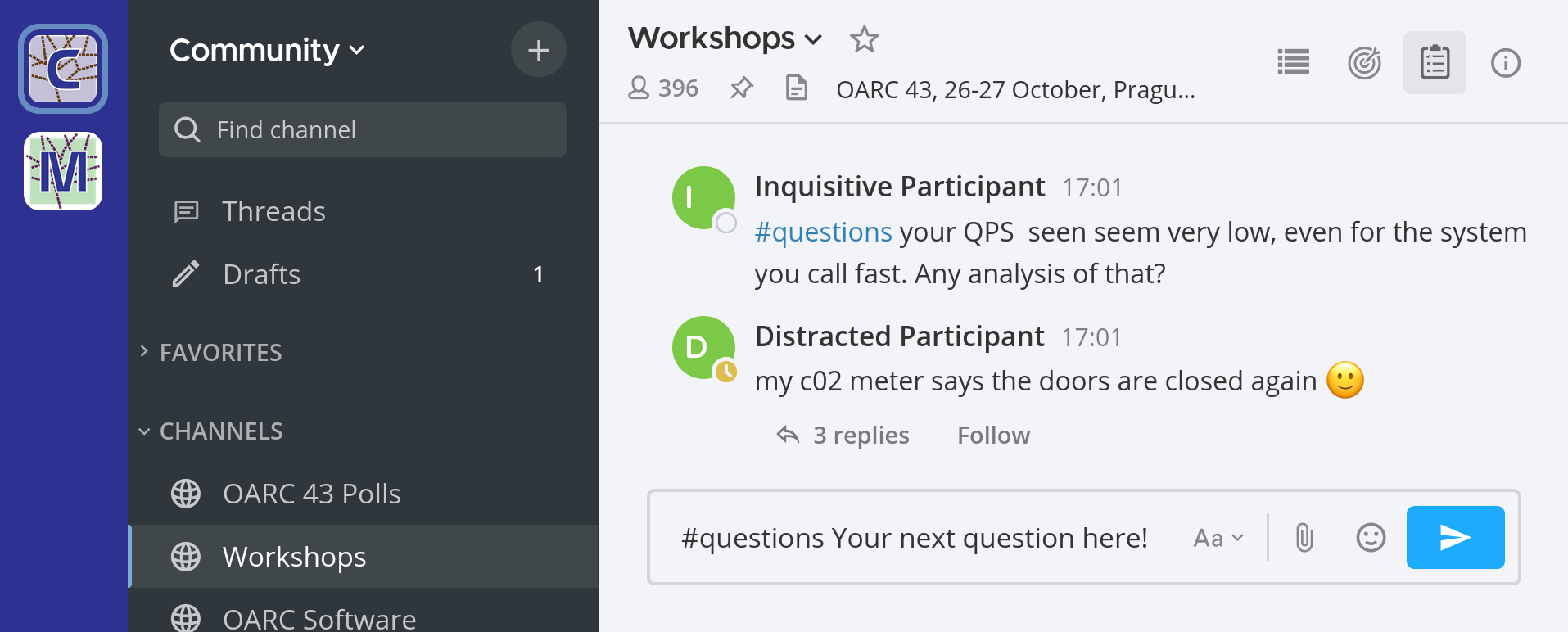 1
3
2
Protocol Vulnerabilities panelists
Richard Meeus, Akamai
Xiang Li, Nankai University
Yunyi Zhang, Tsingua University
Huayi Duan, ETH Zurich
Elias Heftrig, ATHENE, Goethe-Universität Frankfurt
Yehuda Afek, Tel-Aviv University